Lake District Doors
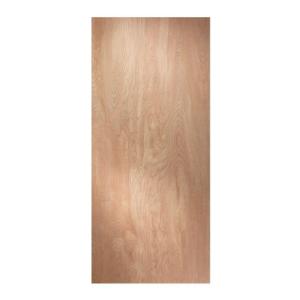 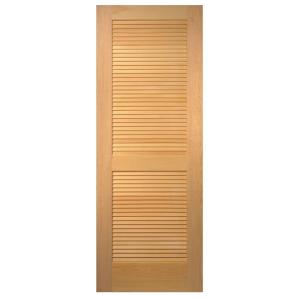 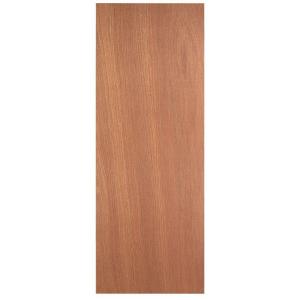 LDI-DR-01
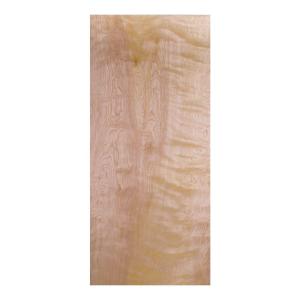 LDI-DR-03
LD-DR-02
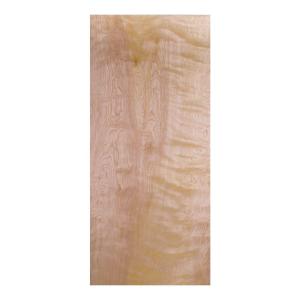 LDI-DR-04
LDI-DR-05